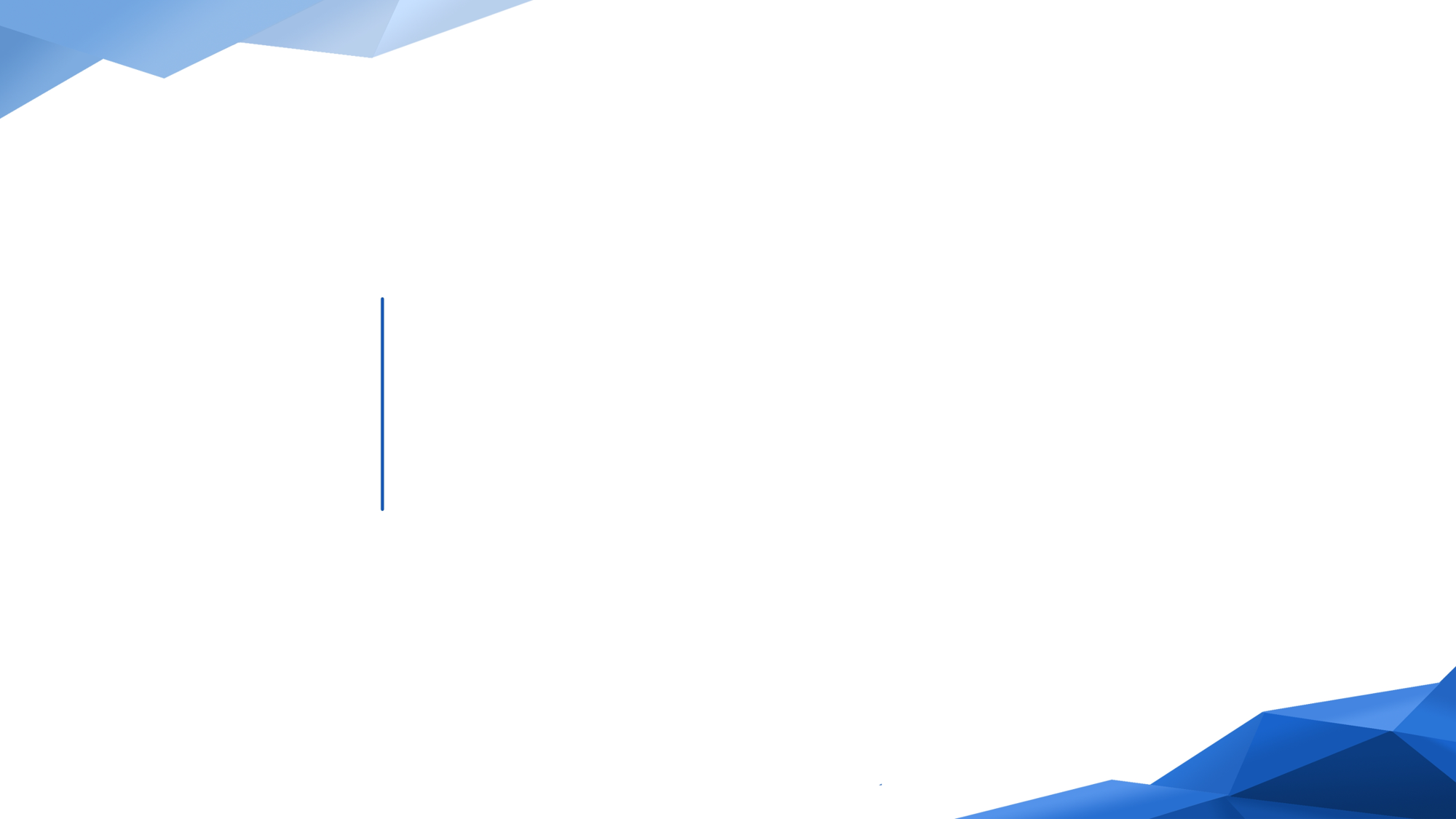 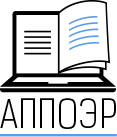 Профессиональный конкурс "Лаборатория Лидерства": 
поддержка кадрового ресурса университетских библиотек
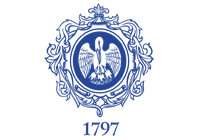 исполнительный директор АППОЭР, 
директор фундаментальной библиотеки РГПУ им. А.И. Герцена
Квелидзе-Кузнецова Натела Нодарьевна
Минск 
ноябрь 2024
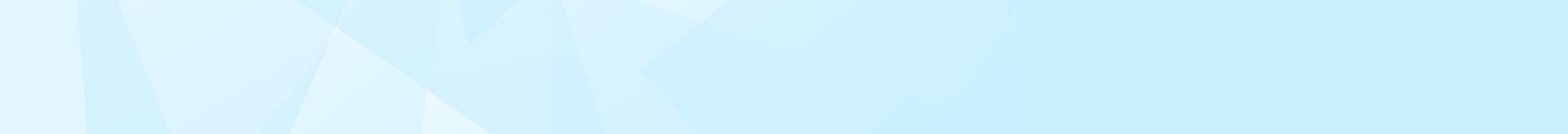 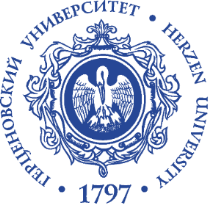 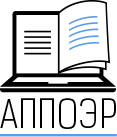 Текущее состояние
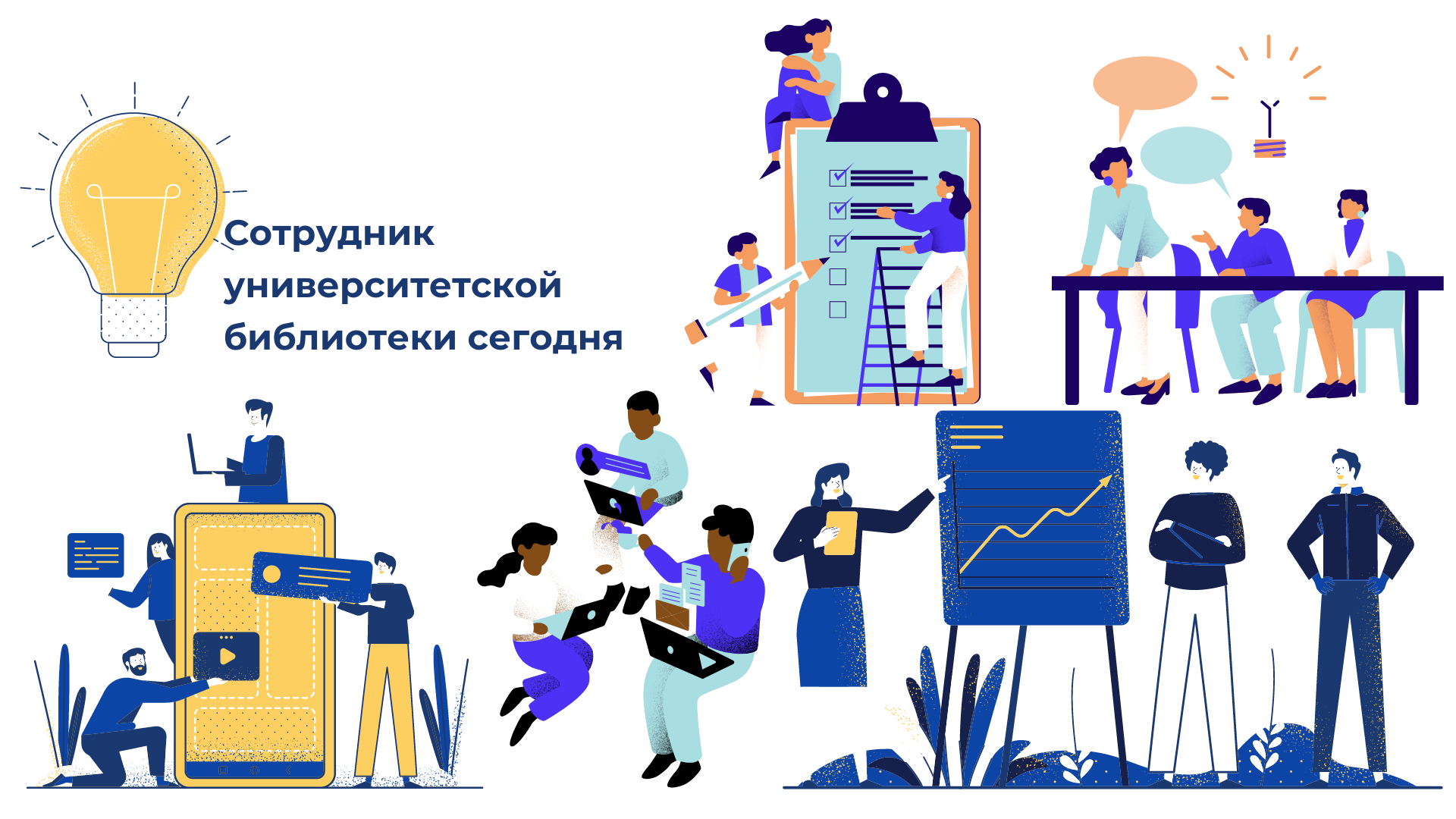 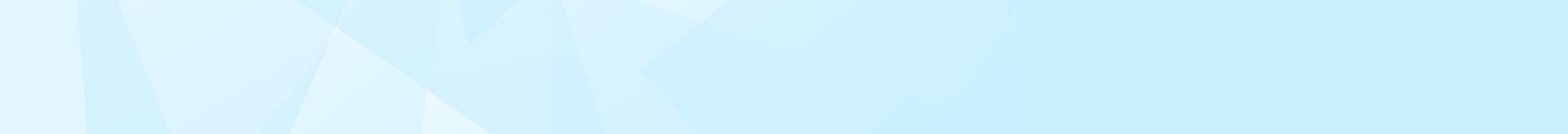 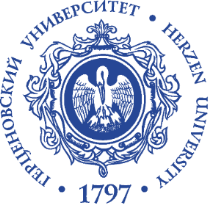 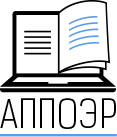 Функционал сотрудников. Из чего?
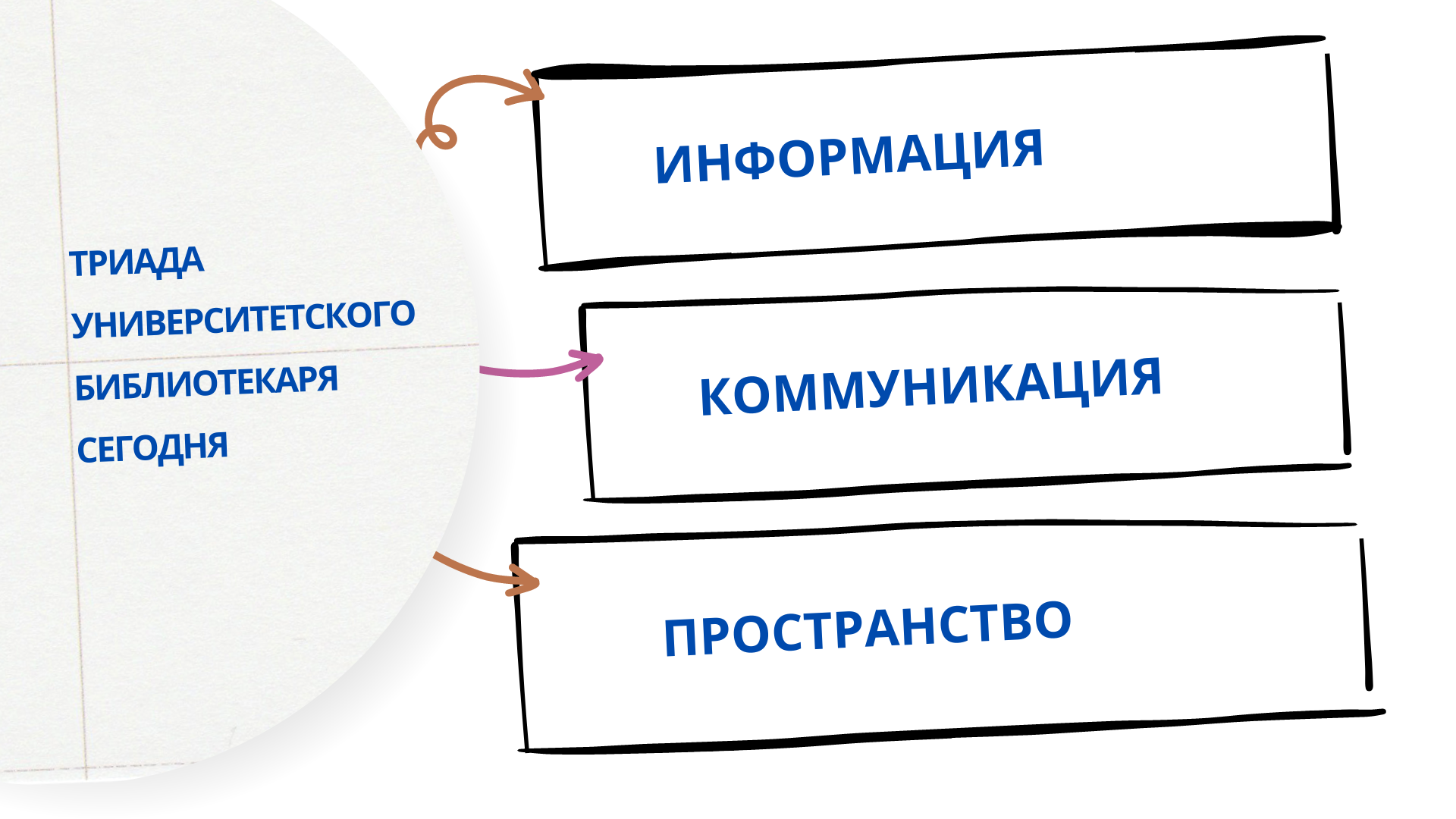 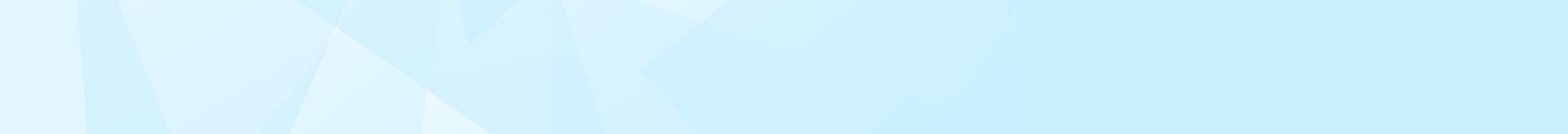 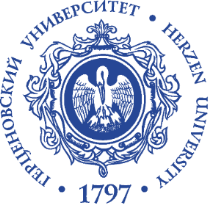 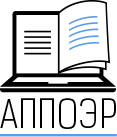 Функционал сотрудников. Из кого?
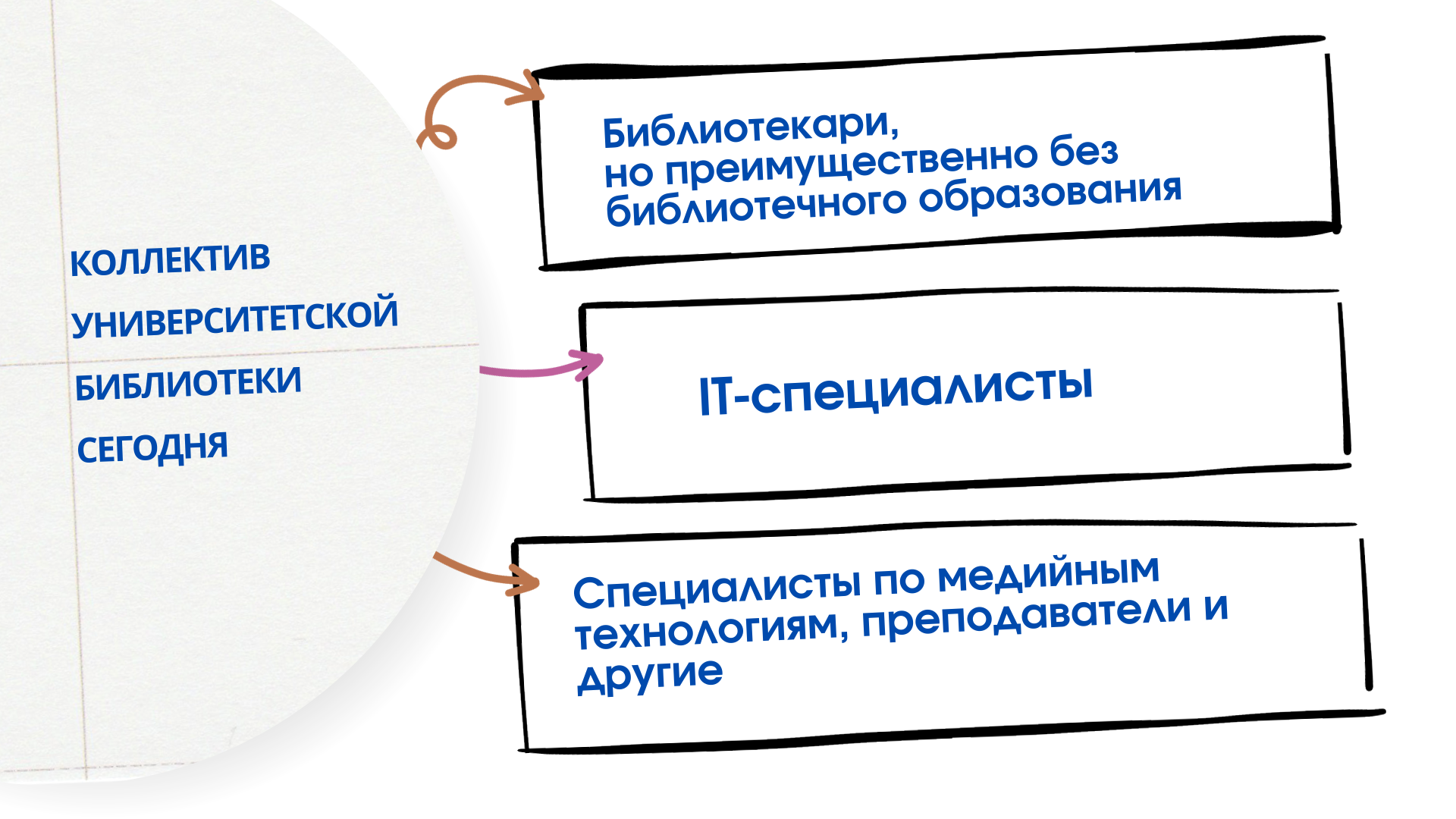 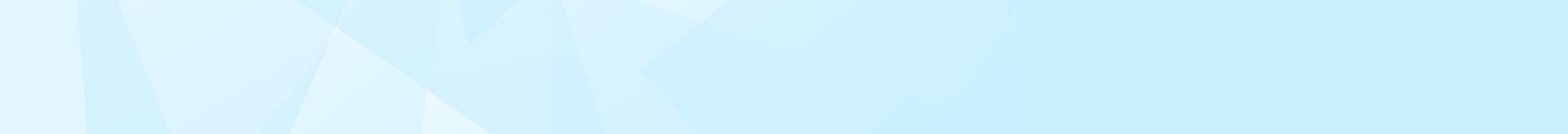 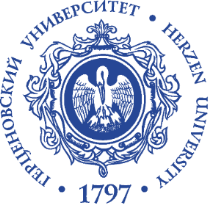 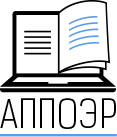 Повышение квалификации. Как и когда?
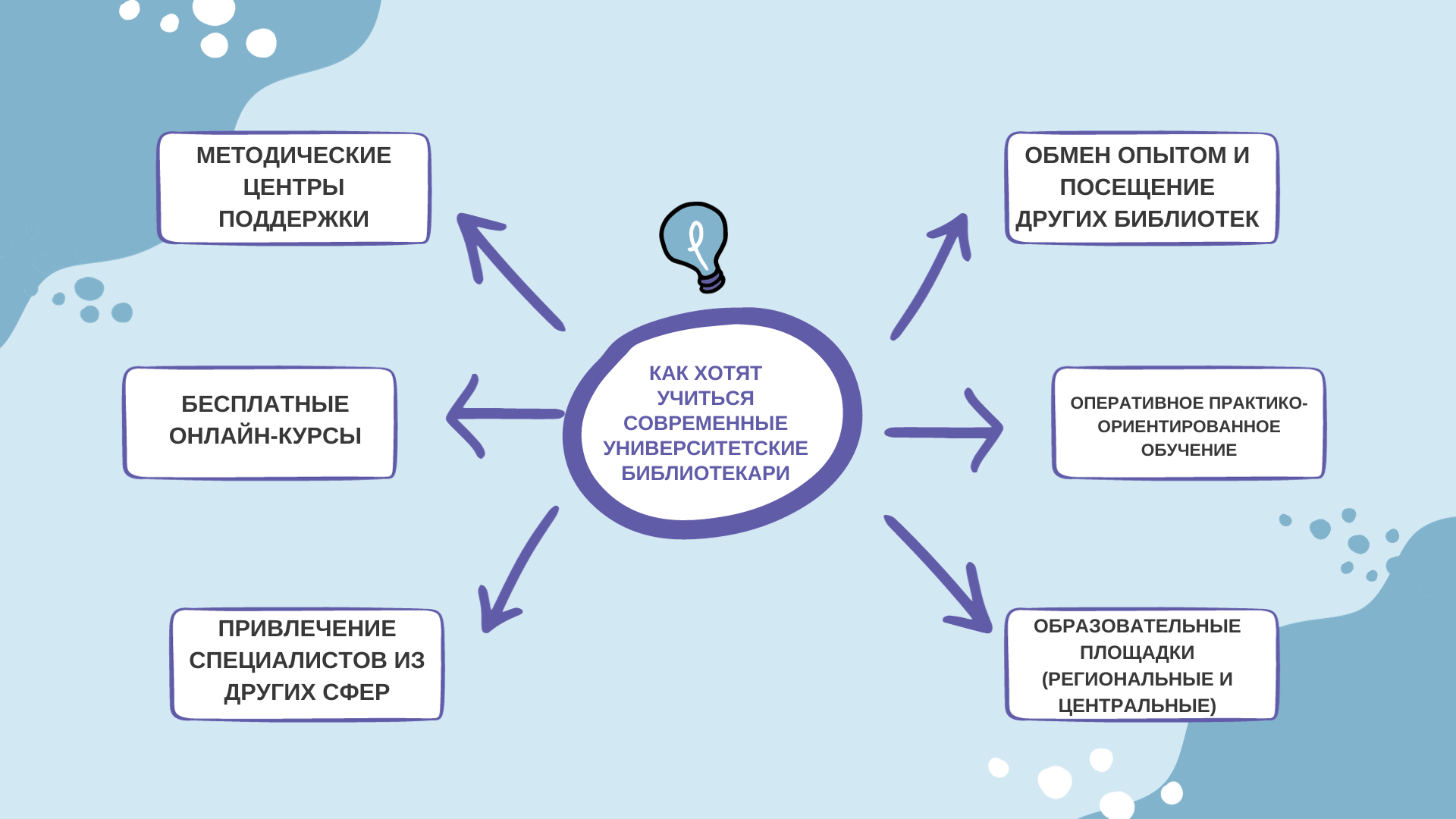 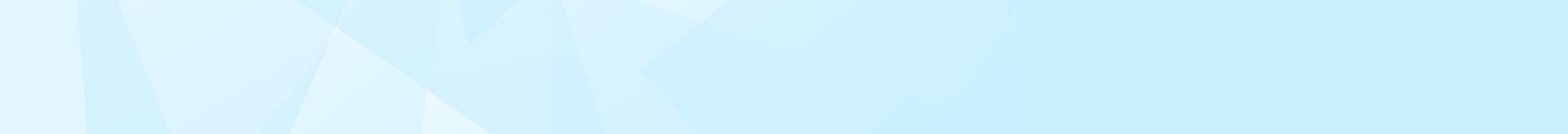 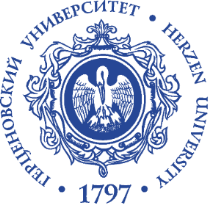 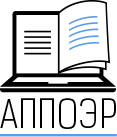 Как понять, что у нас проблемы...
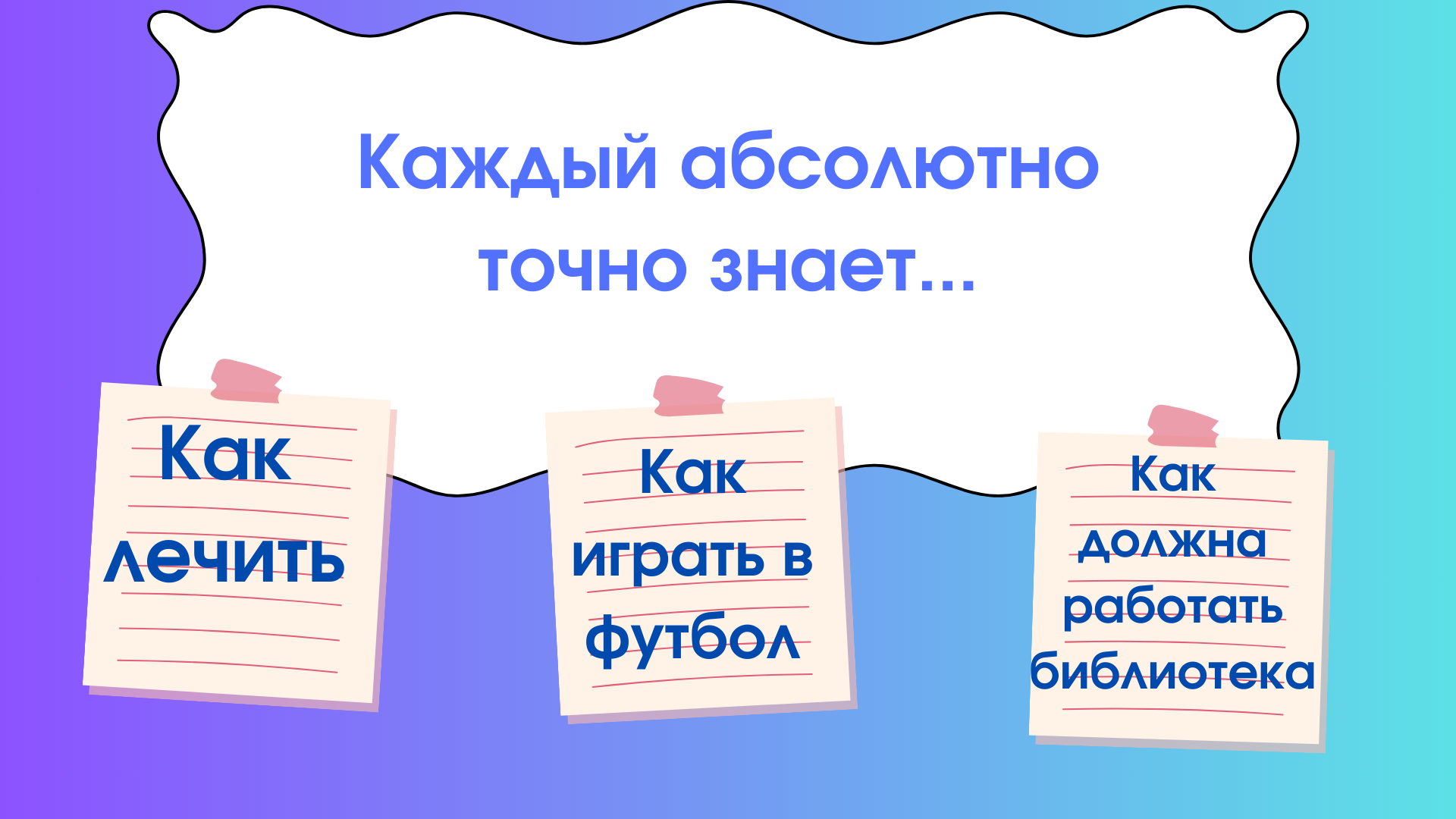 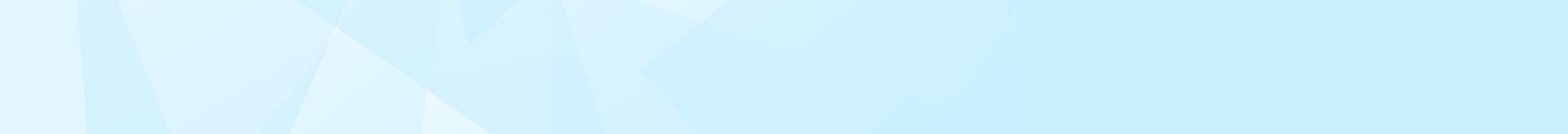 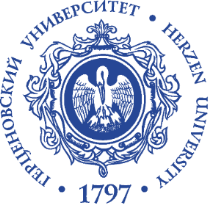 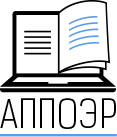 Итак, мы знаем, что с кадрами у нас проблемы
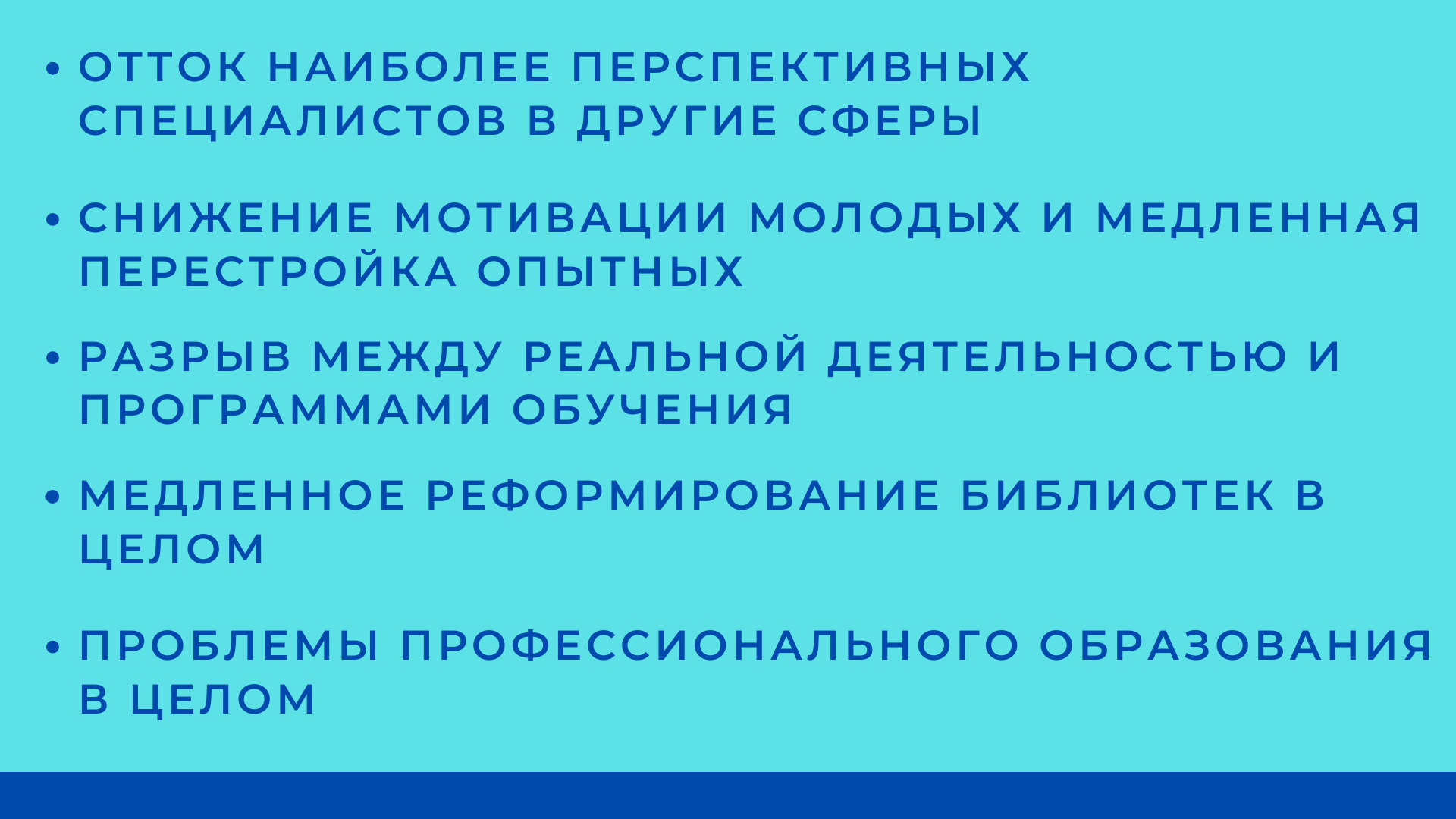 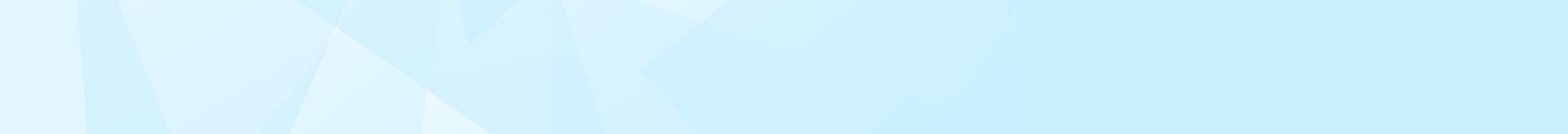 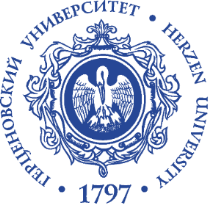 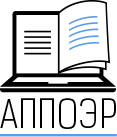 Одна из проблем частично решена...
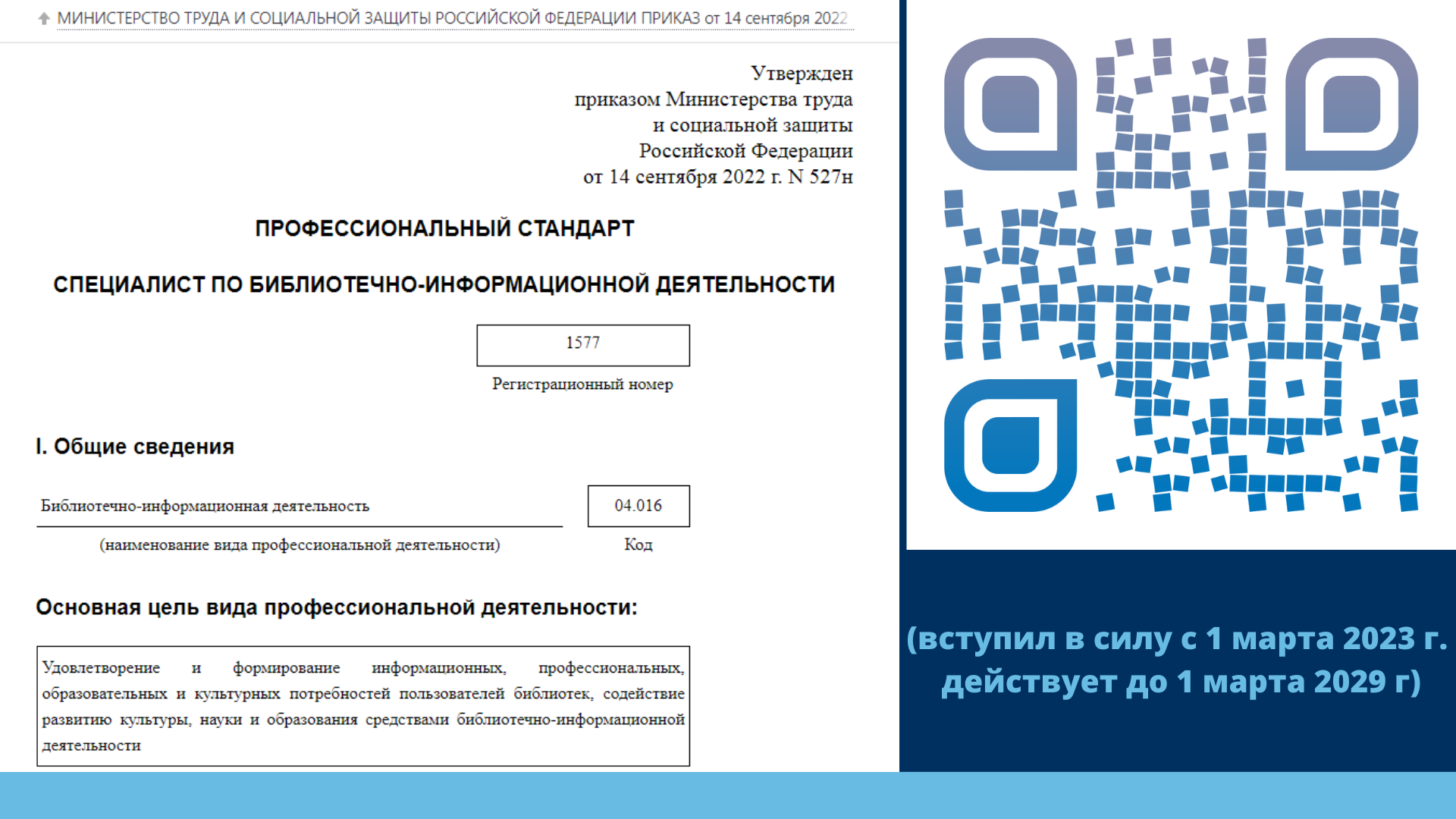 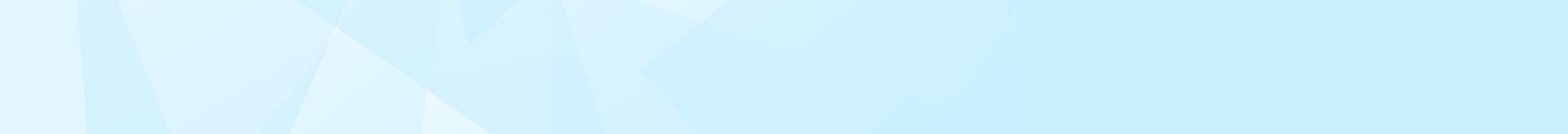 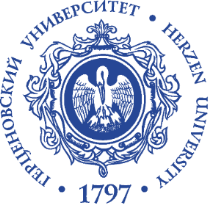 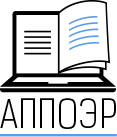 Другие возможные решения...
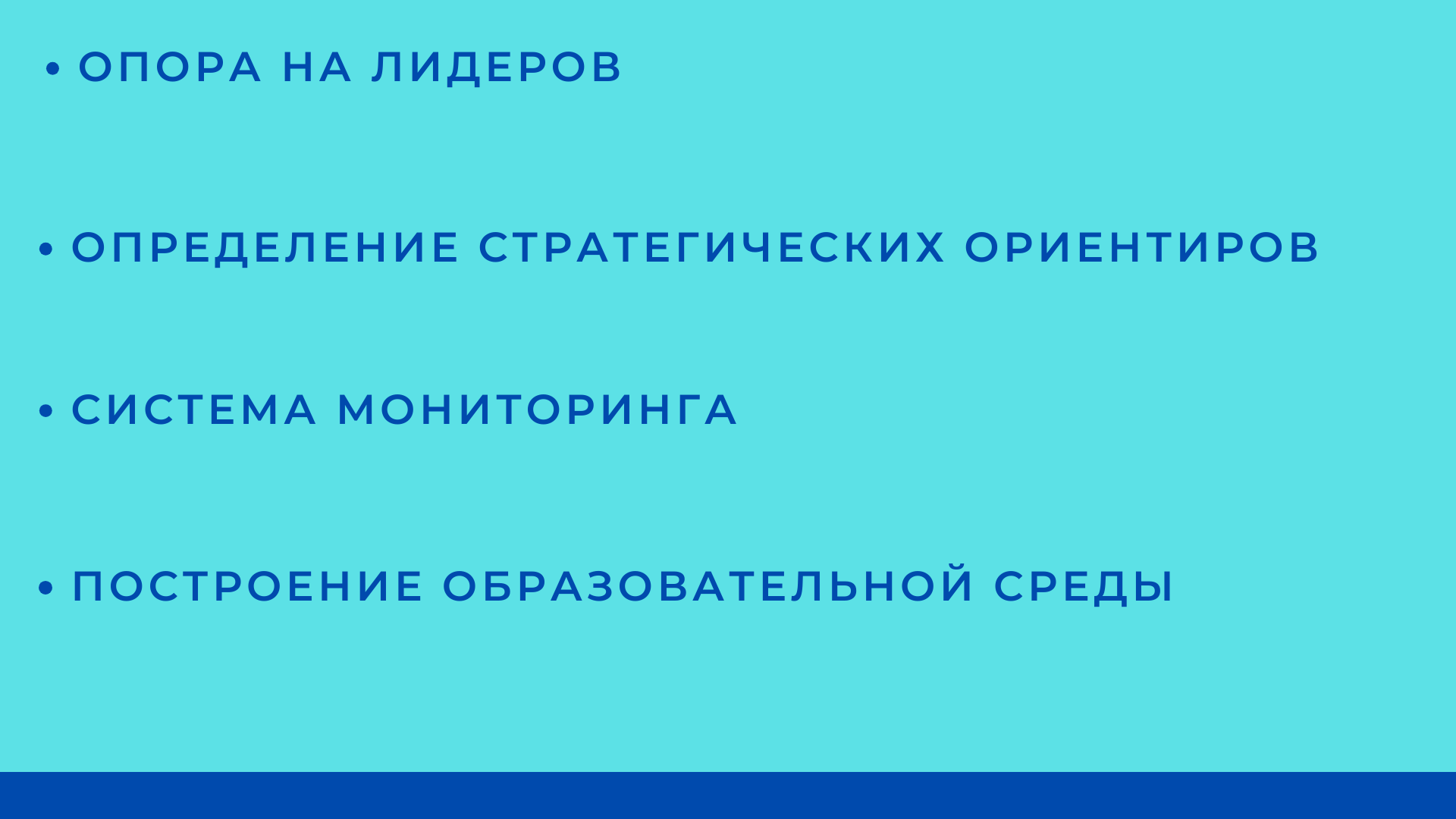 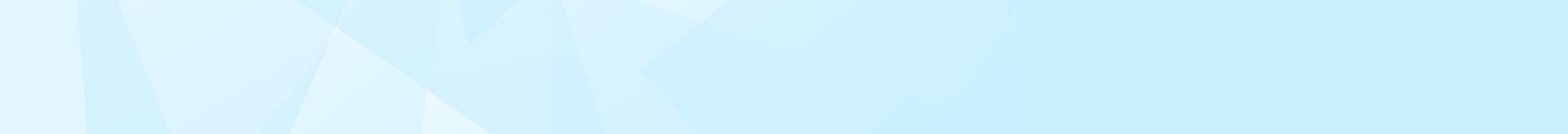 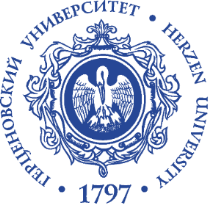 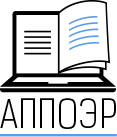 Выводы
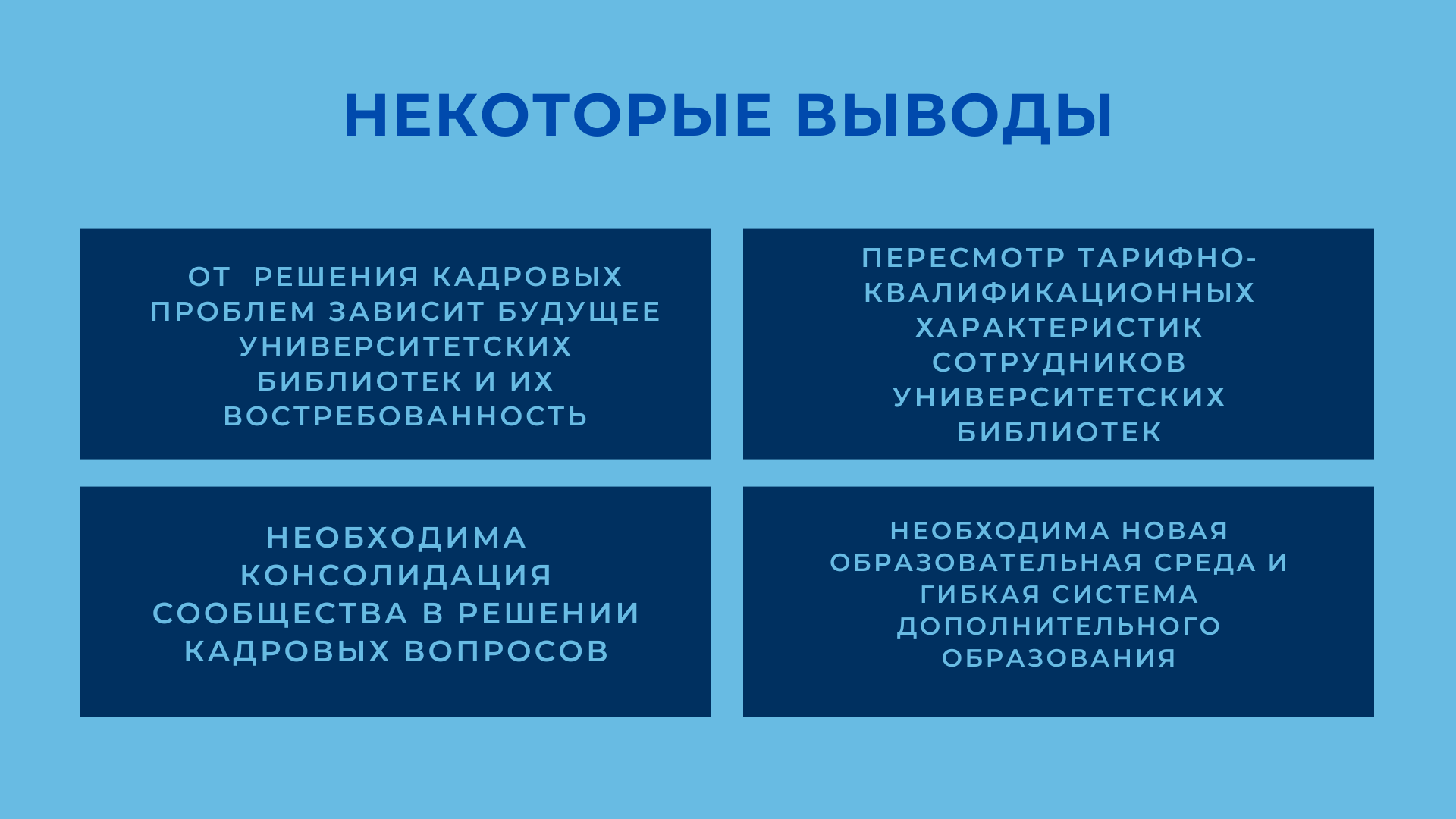 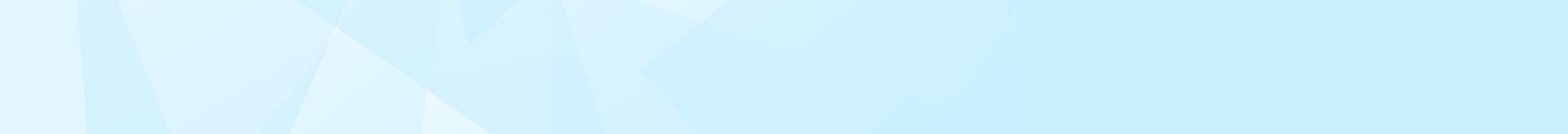 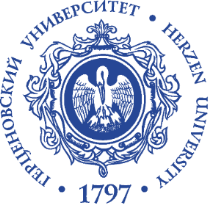 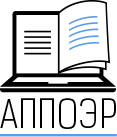 Выводы
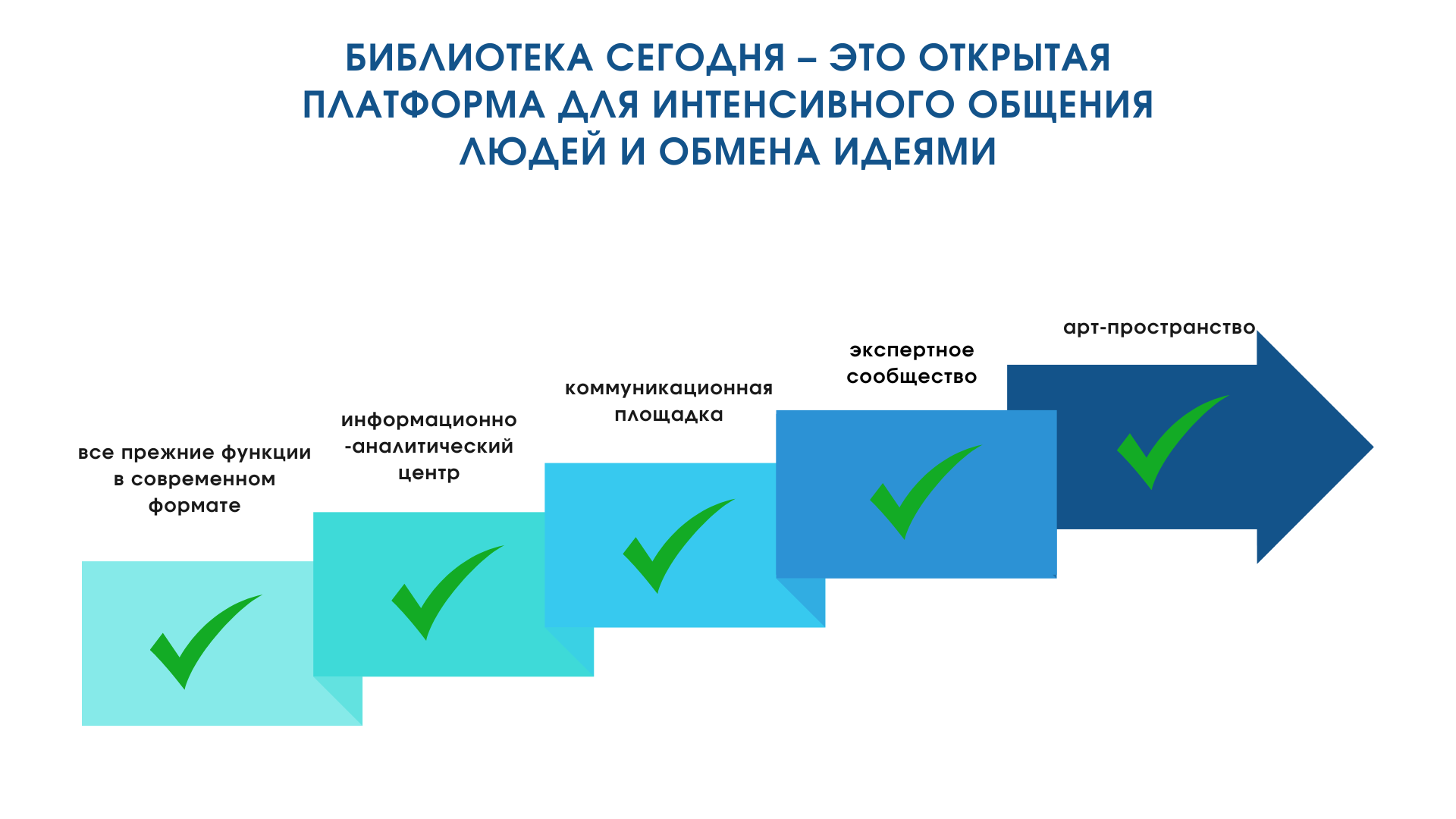 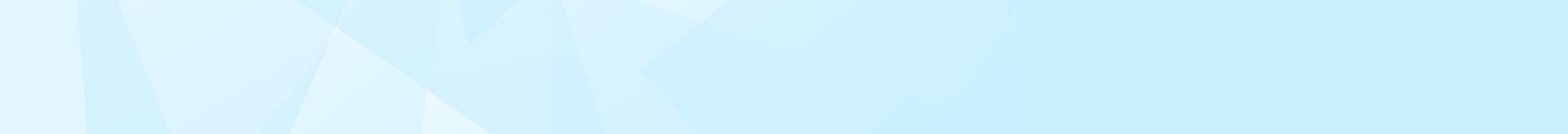 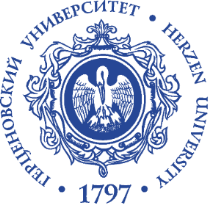 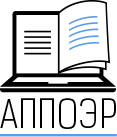 Профессиональные конкурсы как площадка повышения квалификации библиотекарей вузов и создания профессионального сообщества лидеров
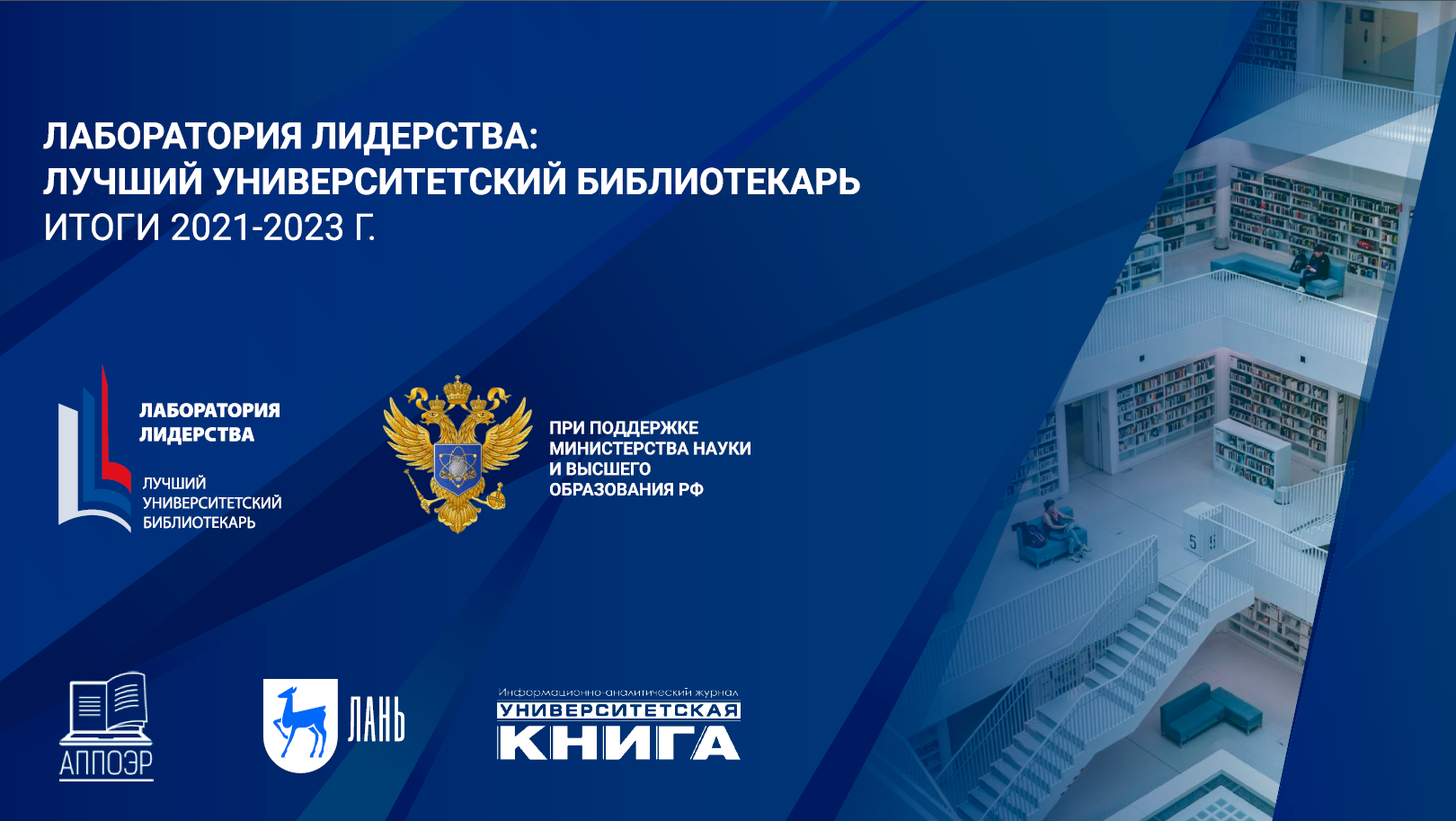 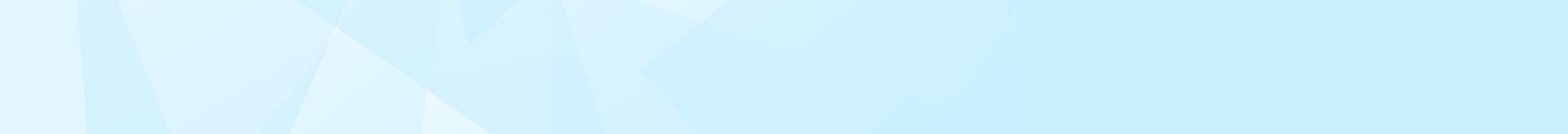 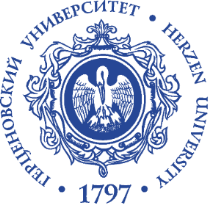 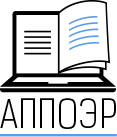 Профессиональные конкурсы как площадка повышения квалификации библиотекарей вузов и создания профессионального сообщества лидеров
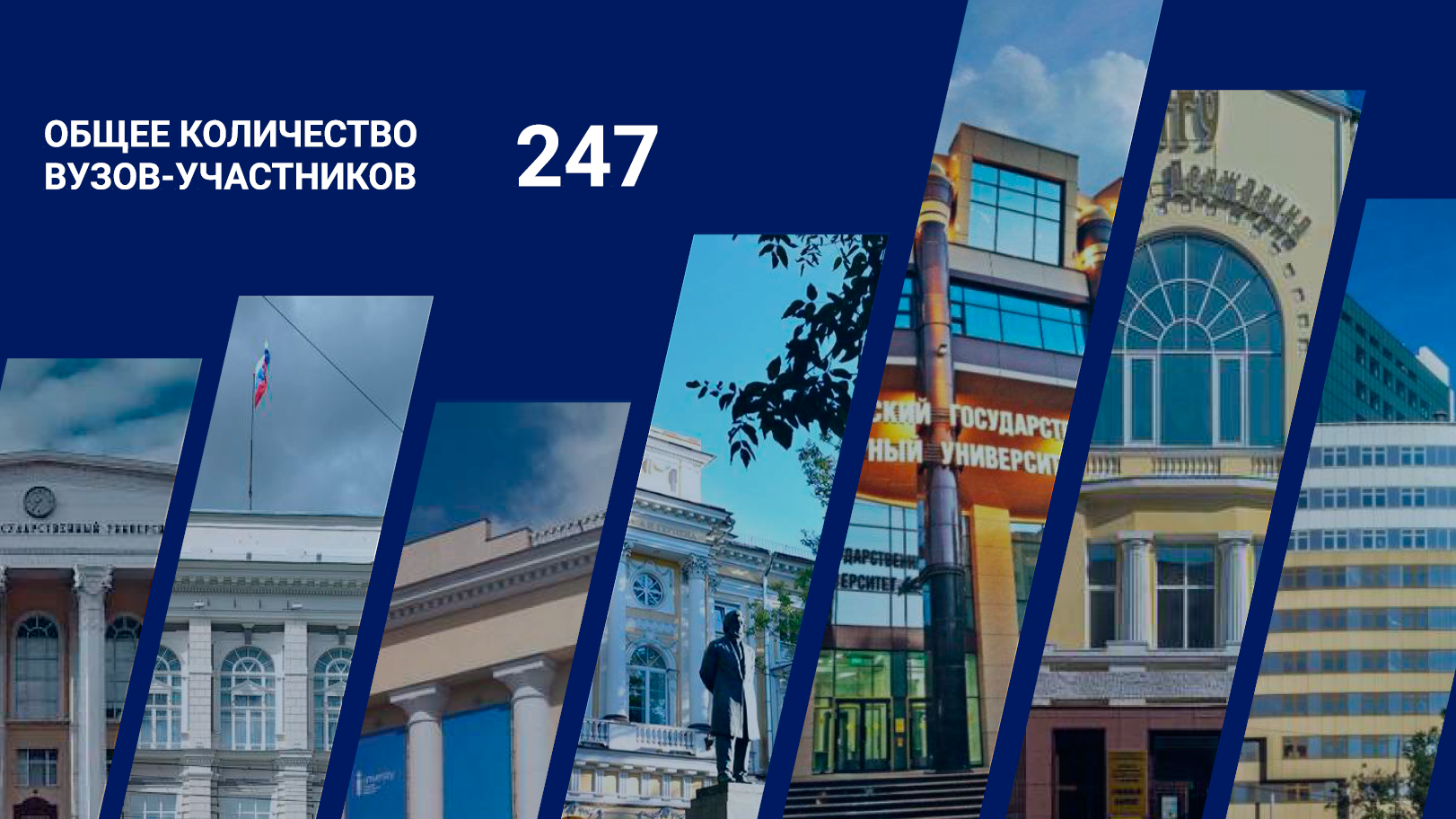 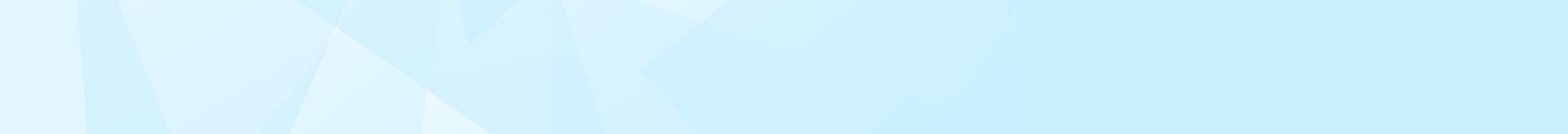 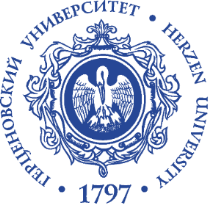 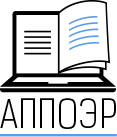 Профессиональные конкурсы как площадка повышения квалификации библиотекарей вузов и создания профессионального сообщества лидеров
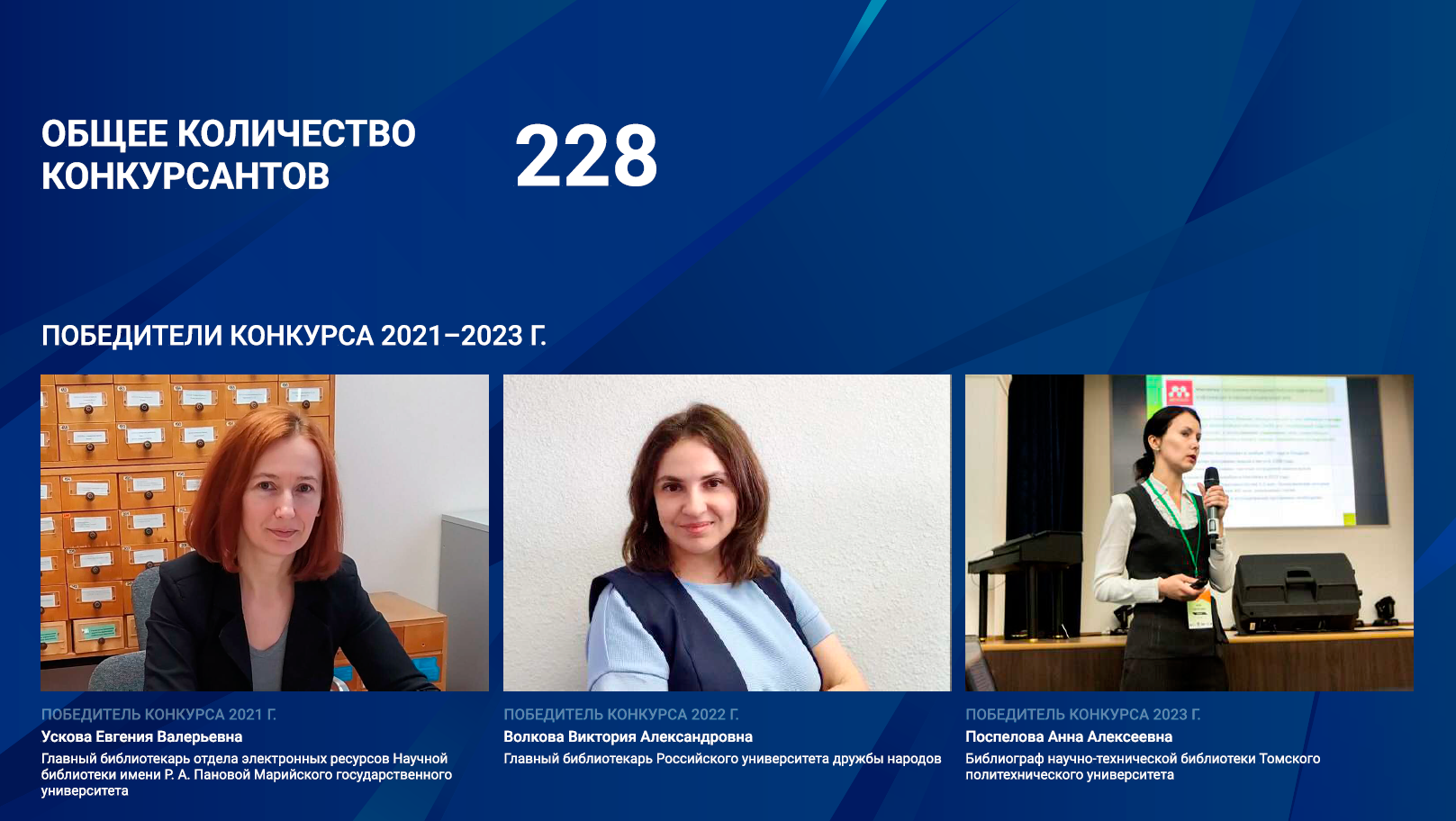 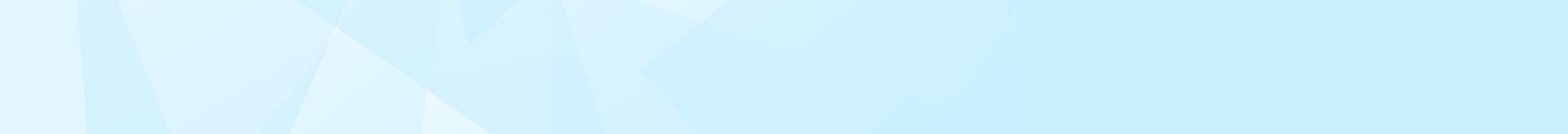 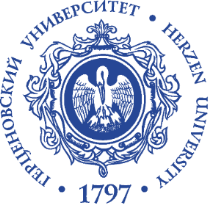 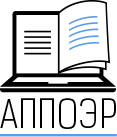 Профессиональные конкурсы как площадка повышения квалификации библиотекарей вузов и создания профессионального сообщества лидеров
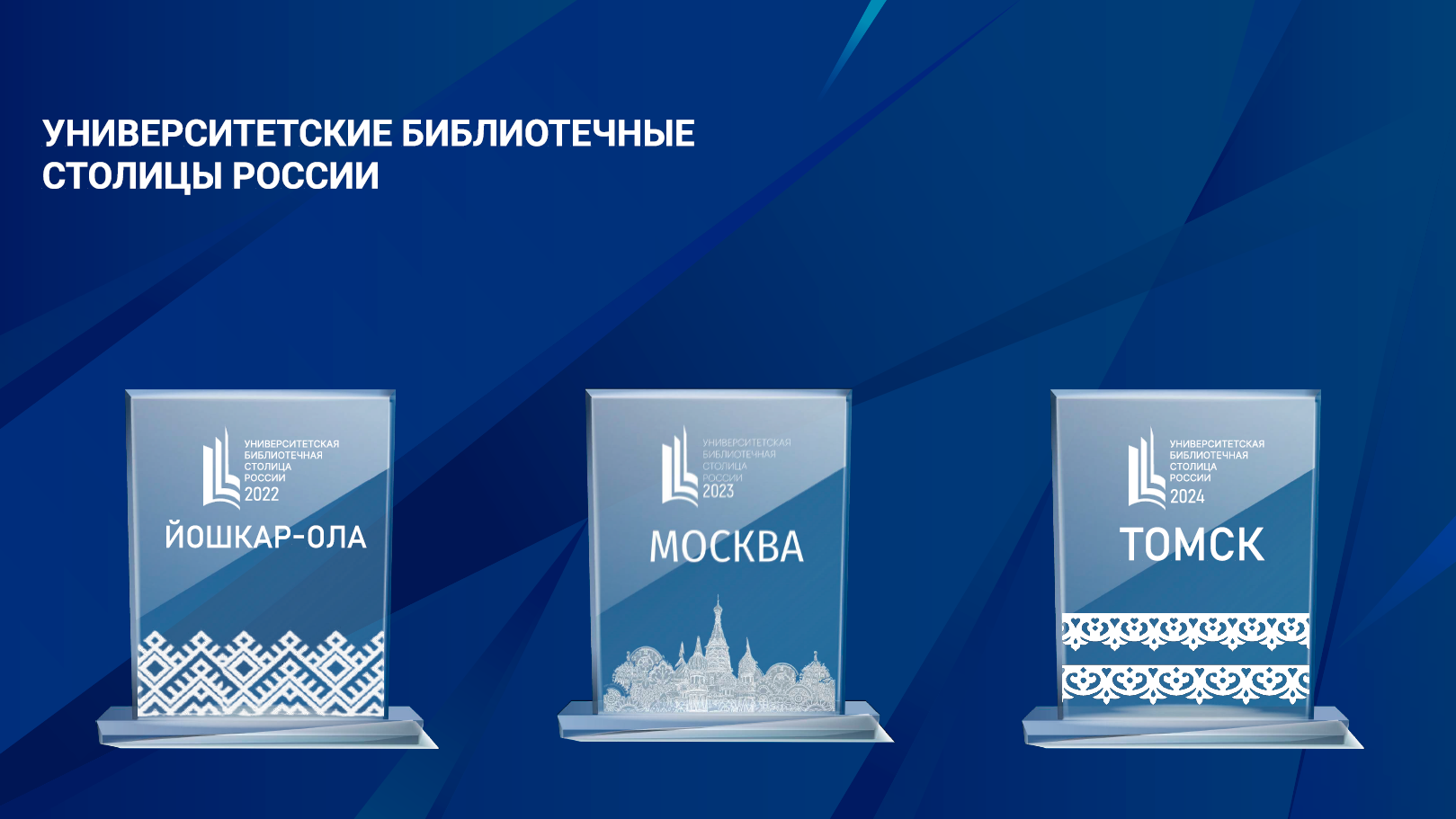 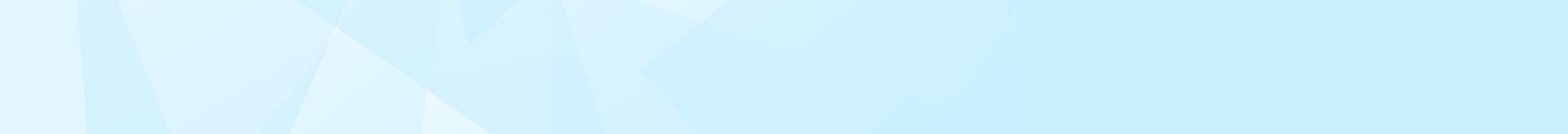 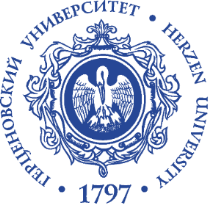 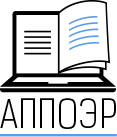 Профессиональные конкурсы как площадка повышения квалификации библиотекарей вузов и создания профессионального сообщества лидеров
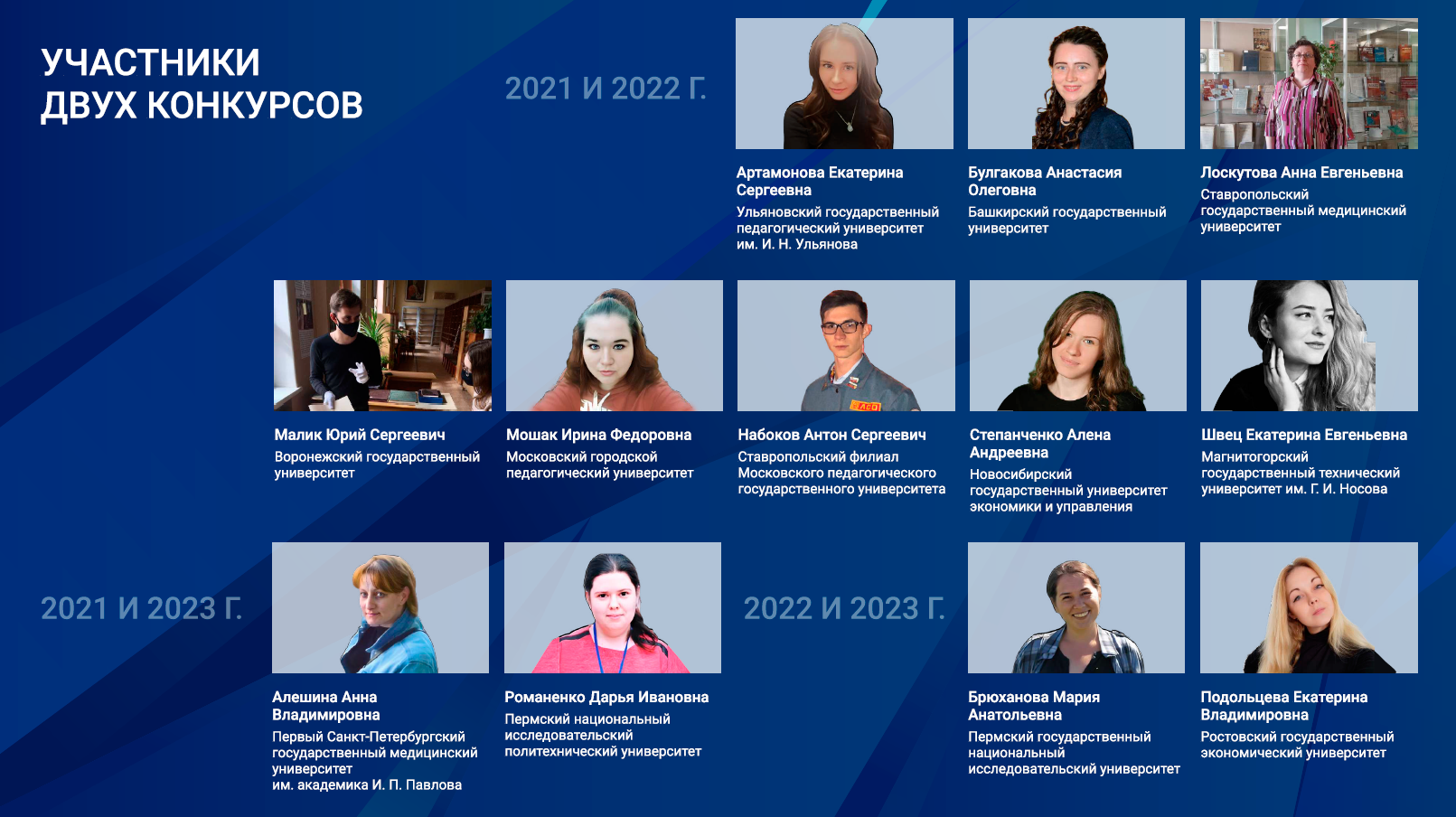 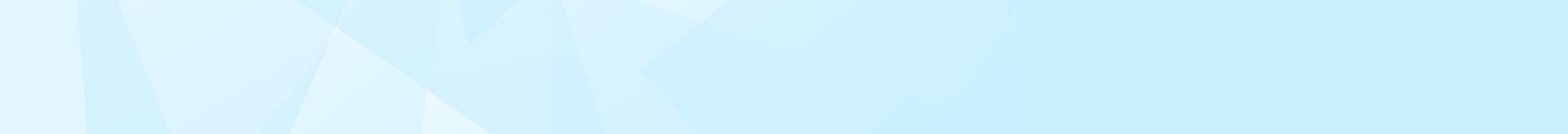 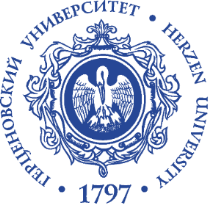 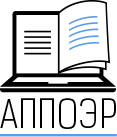 Профессиональные конкурсы как площадка повышения квалификации библиотекарей вузов и создания профессионального сообщества лидеров
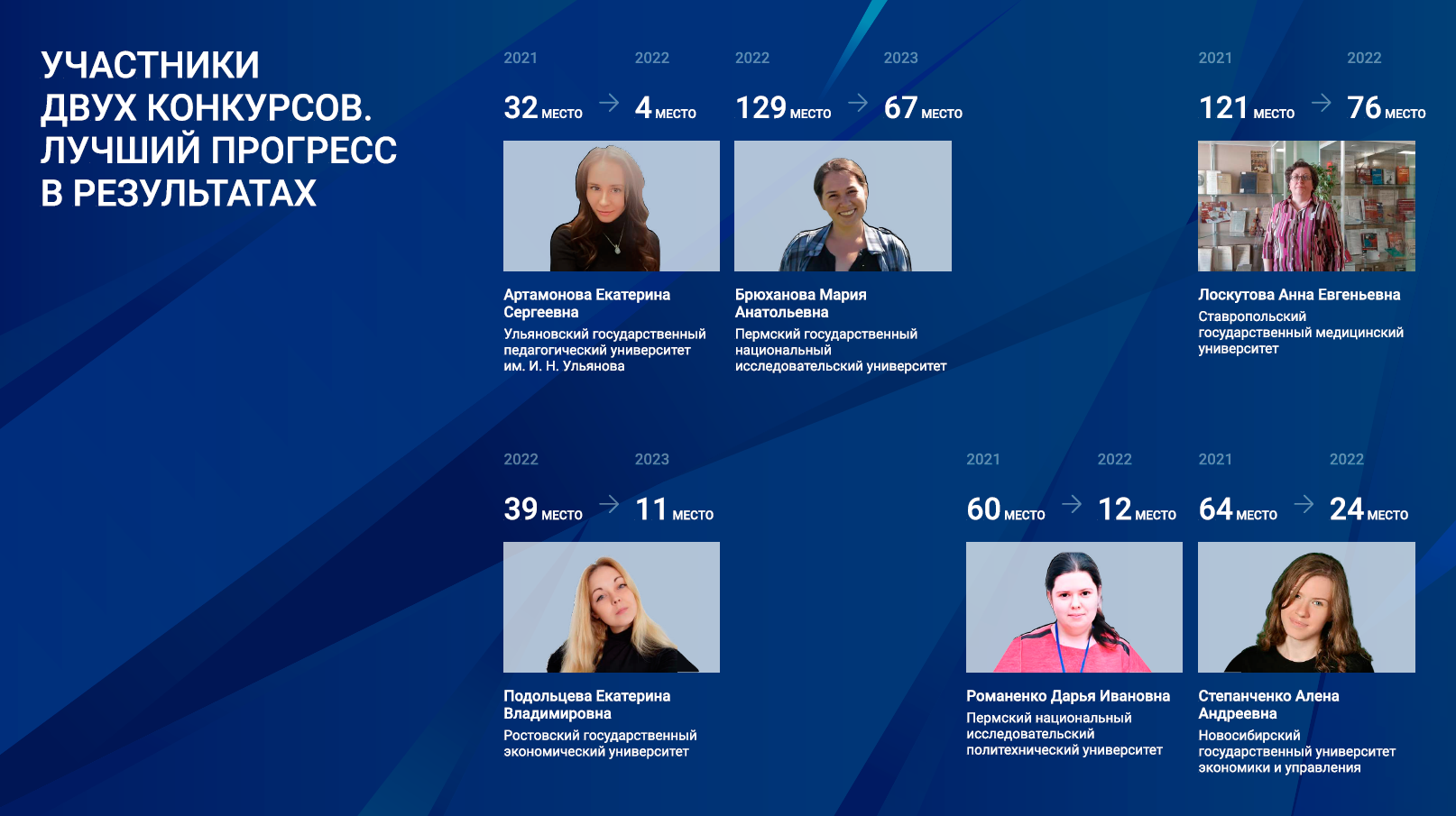 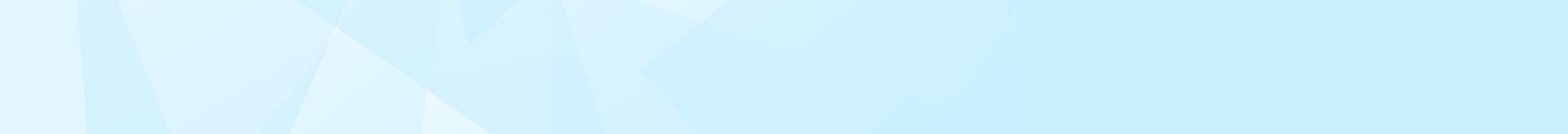 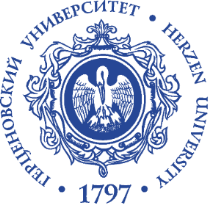 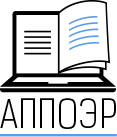 Профессиональные конкурсы как площадка повышения квалификации библиотекарей вузов и создания профессионального сообщества лидеров
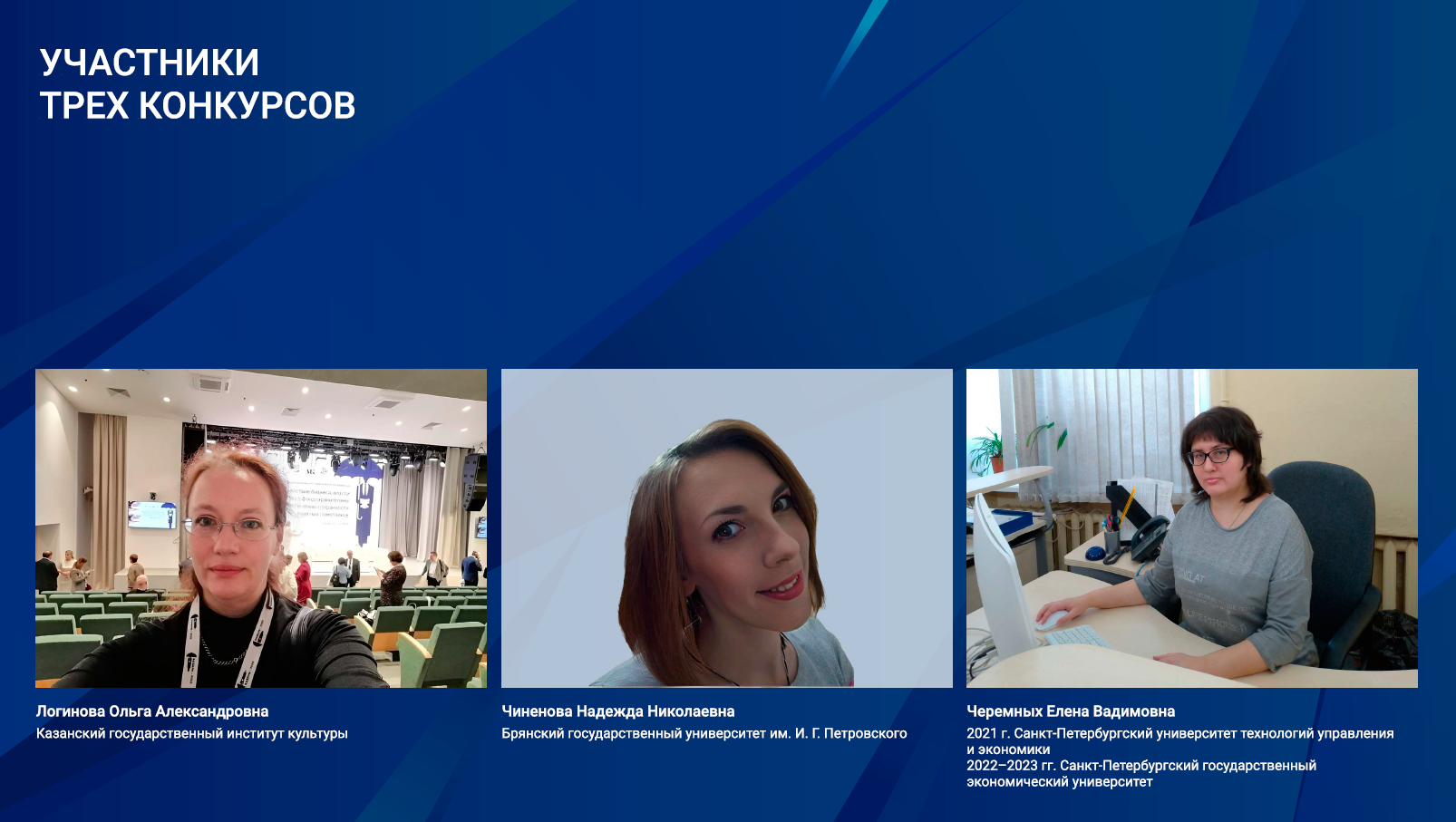 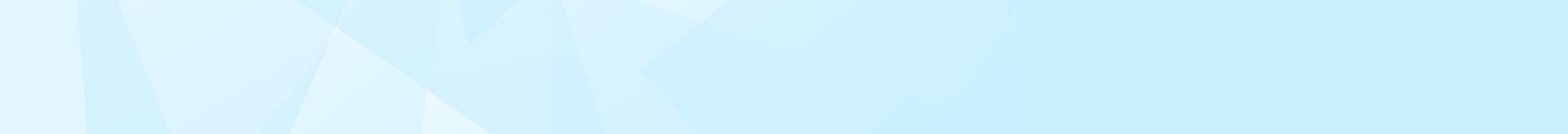 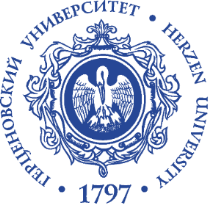 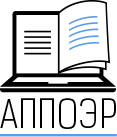 Профессиональные конкурсы как площадка повышения квалификации библиотекарей вузов и создания профессионального сообщества лидеров
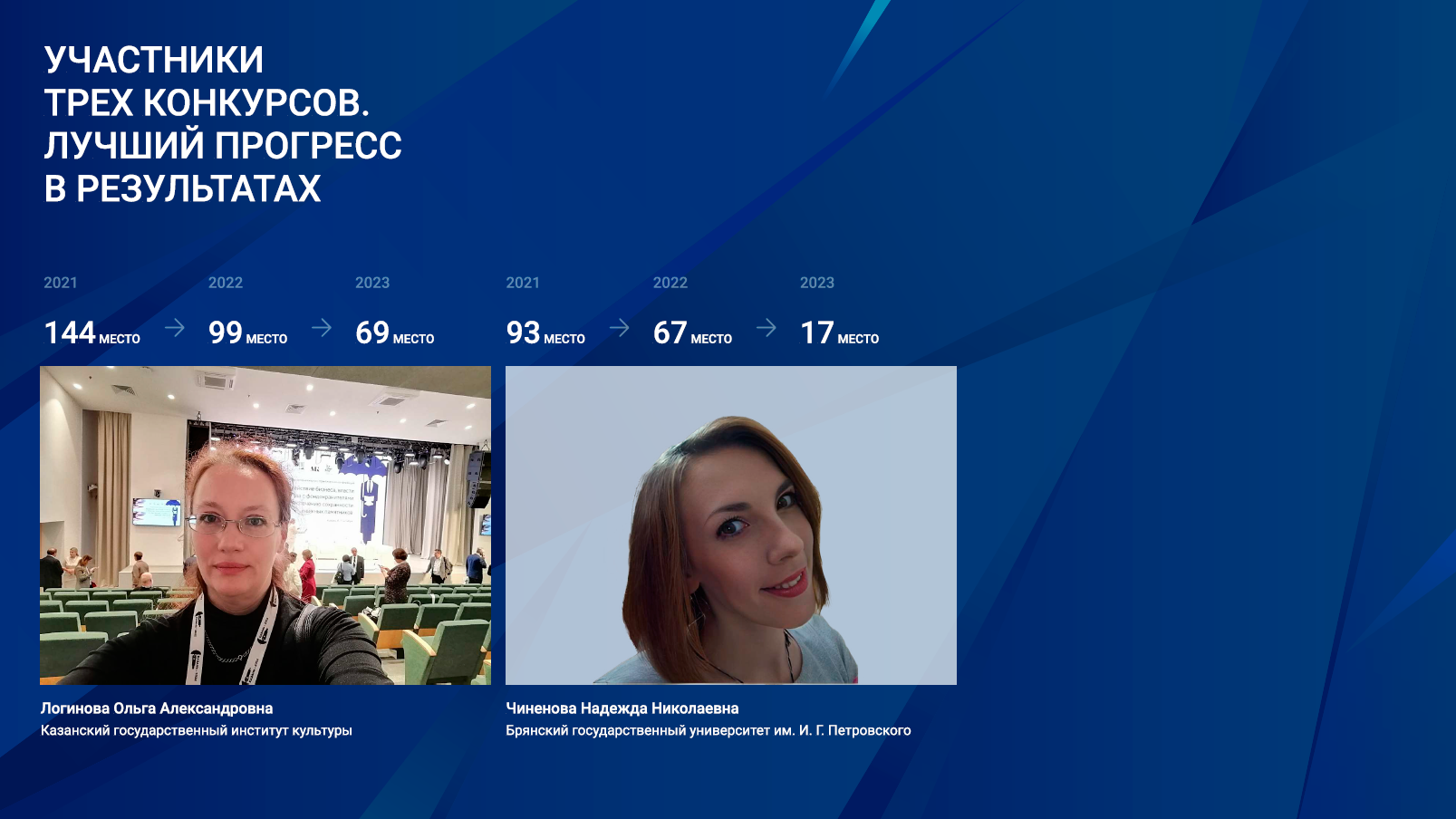 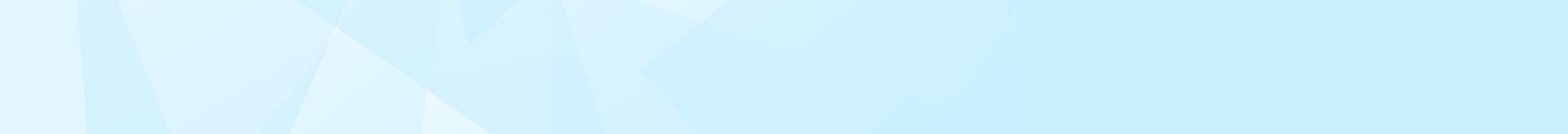 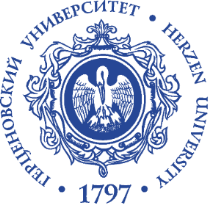 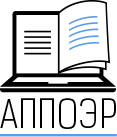 Профессиональные конкурсы как площадка повышения квалификации библиотекарей вузов и создания профессионального сообщества лидеров
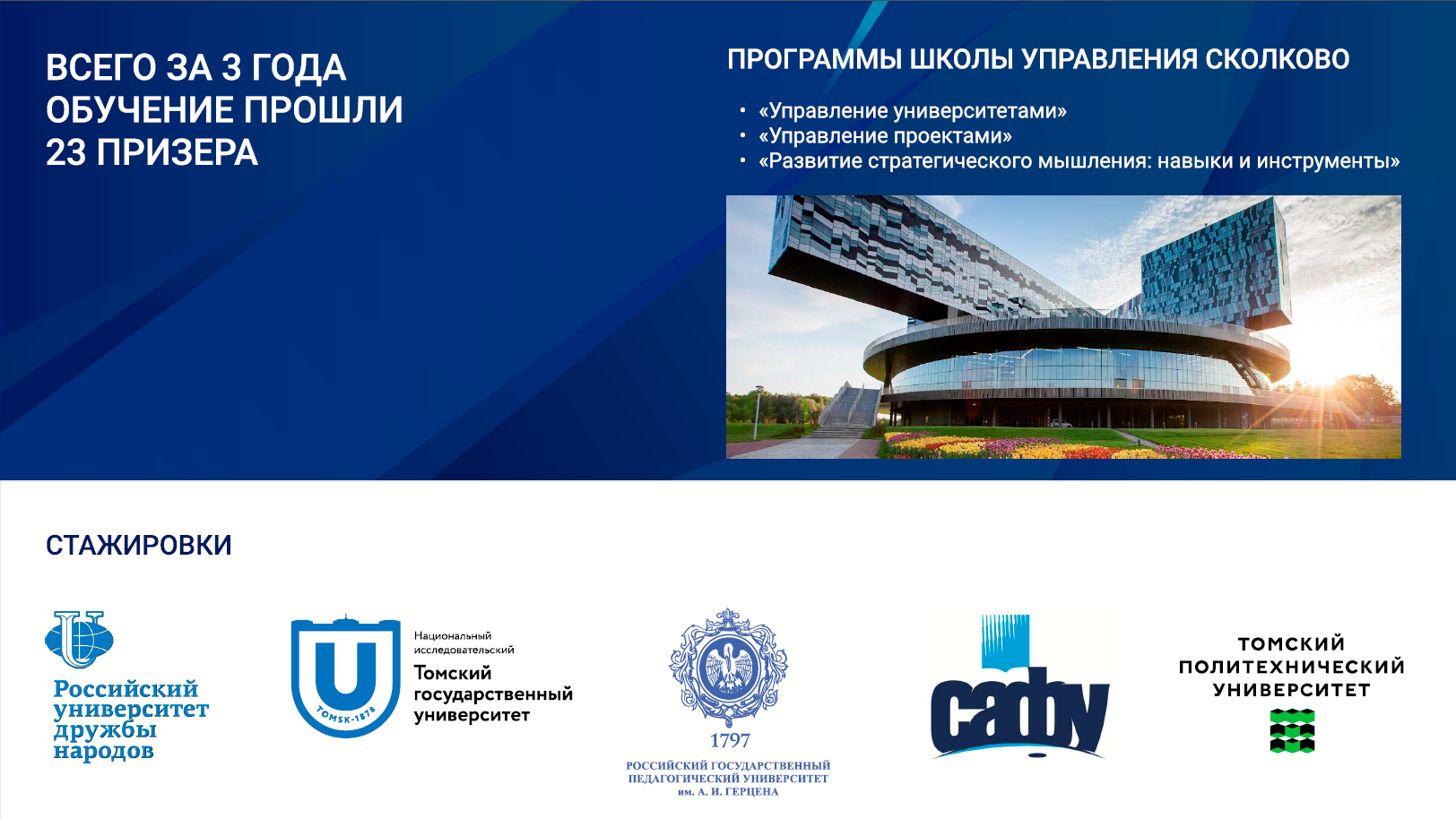 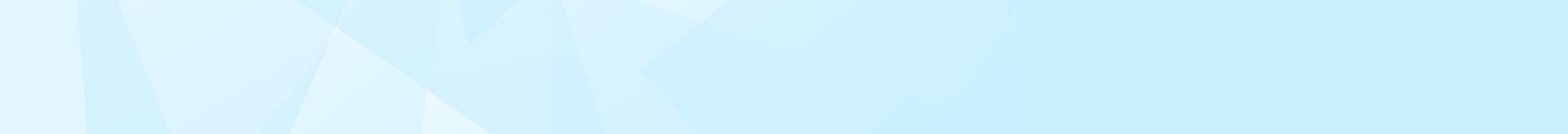 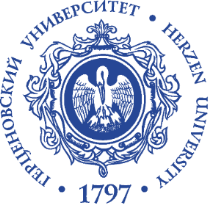 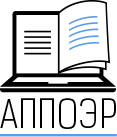 Вместо заключения и выводов: Что дальше?
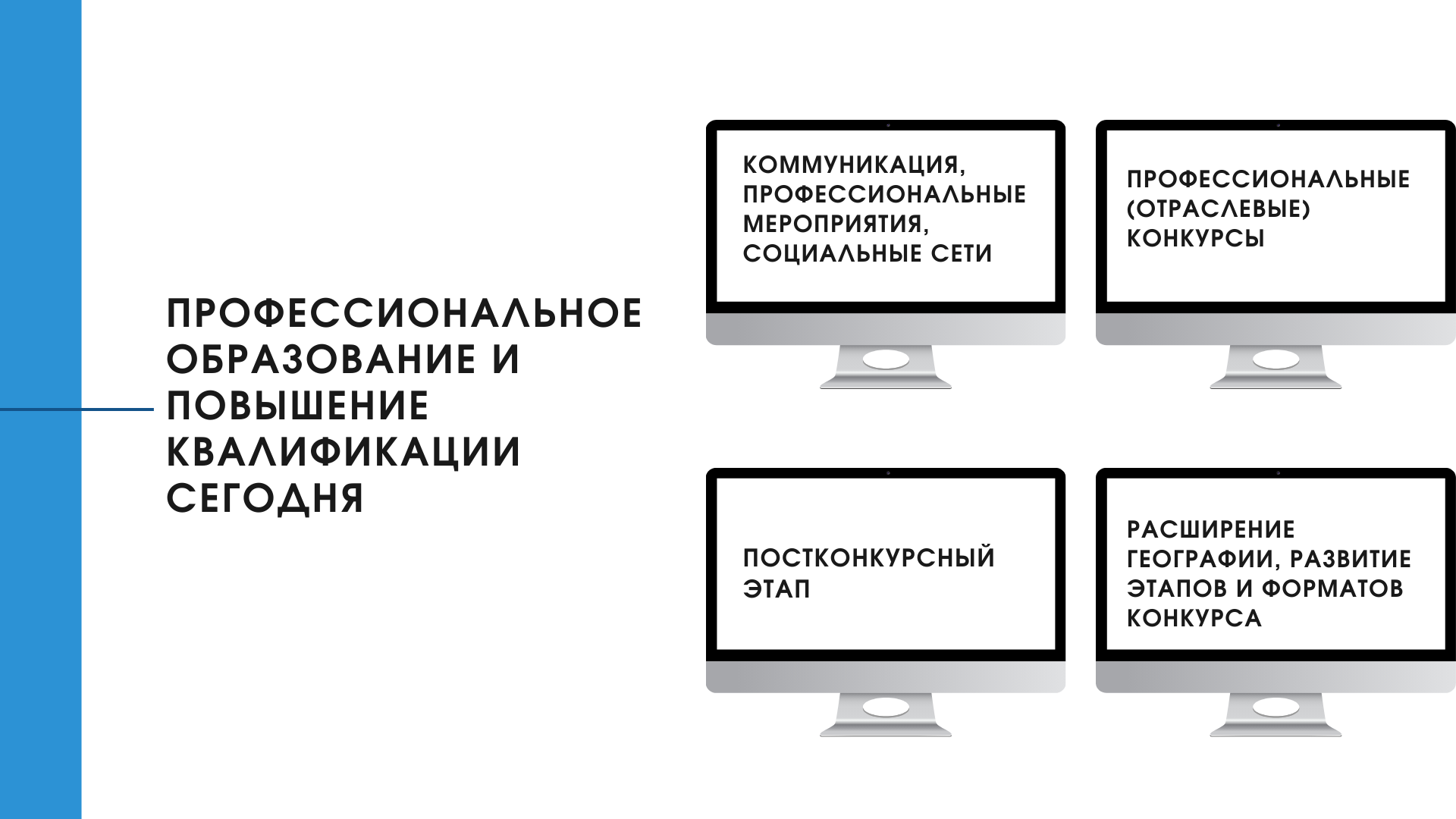 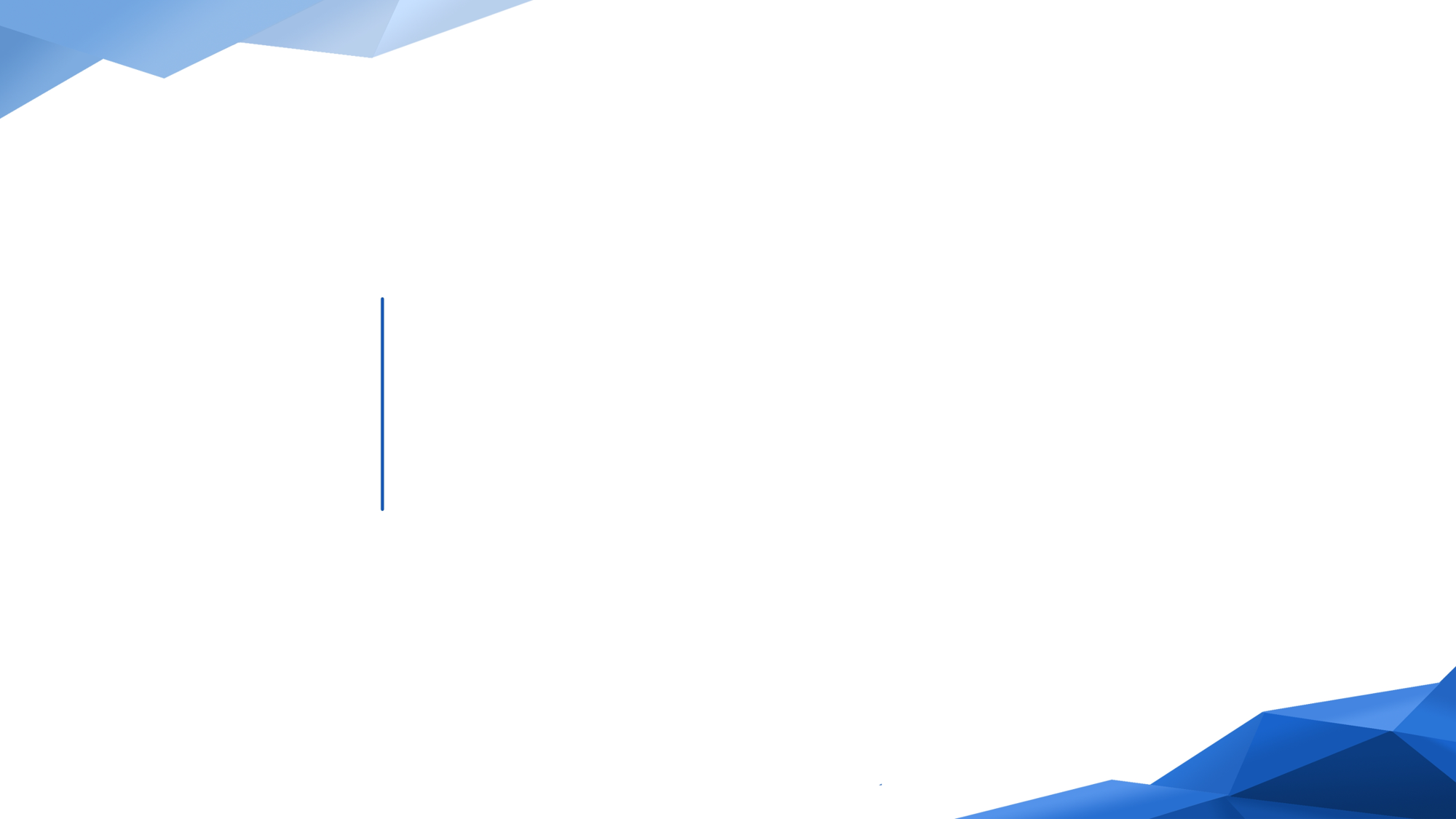 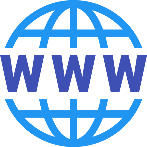 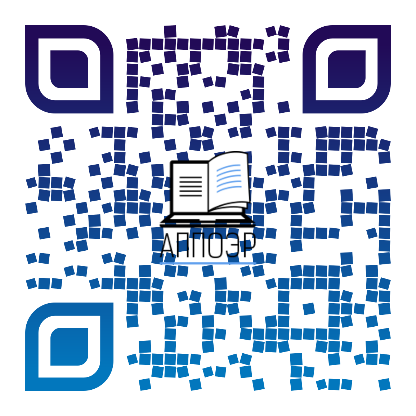 https://apoer.ru/

info@apoer.ru

https://t.me/appoer_channel
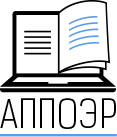 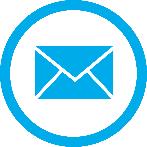 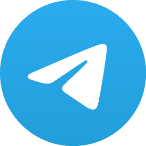 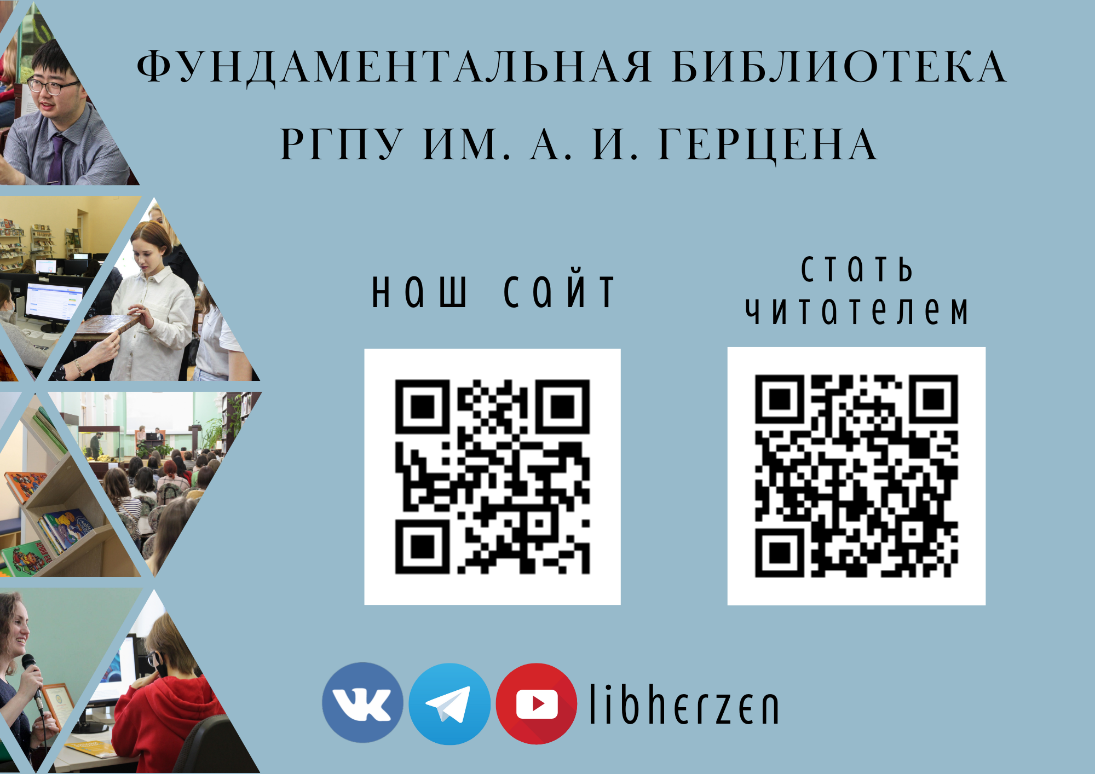 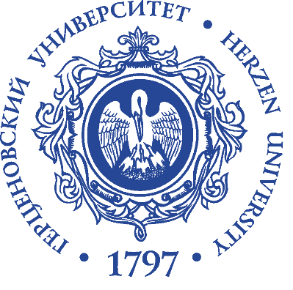